ATLAS at Christmas 2014
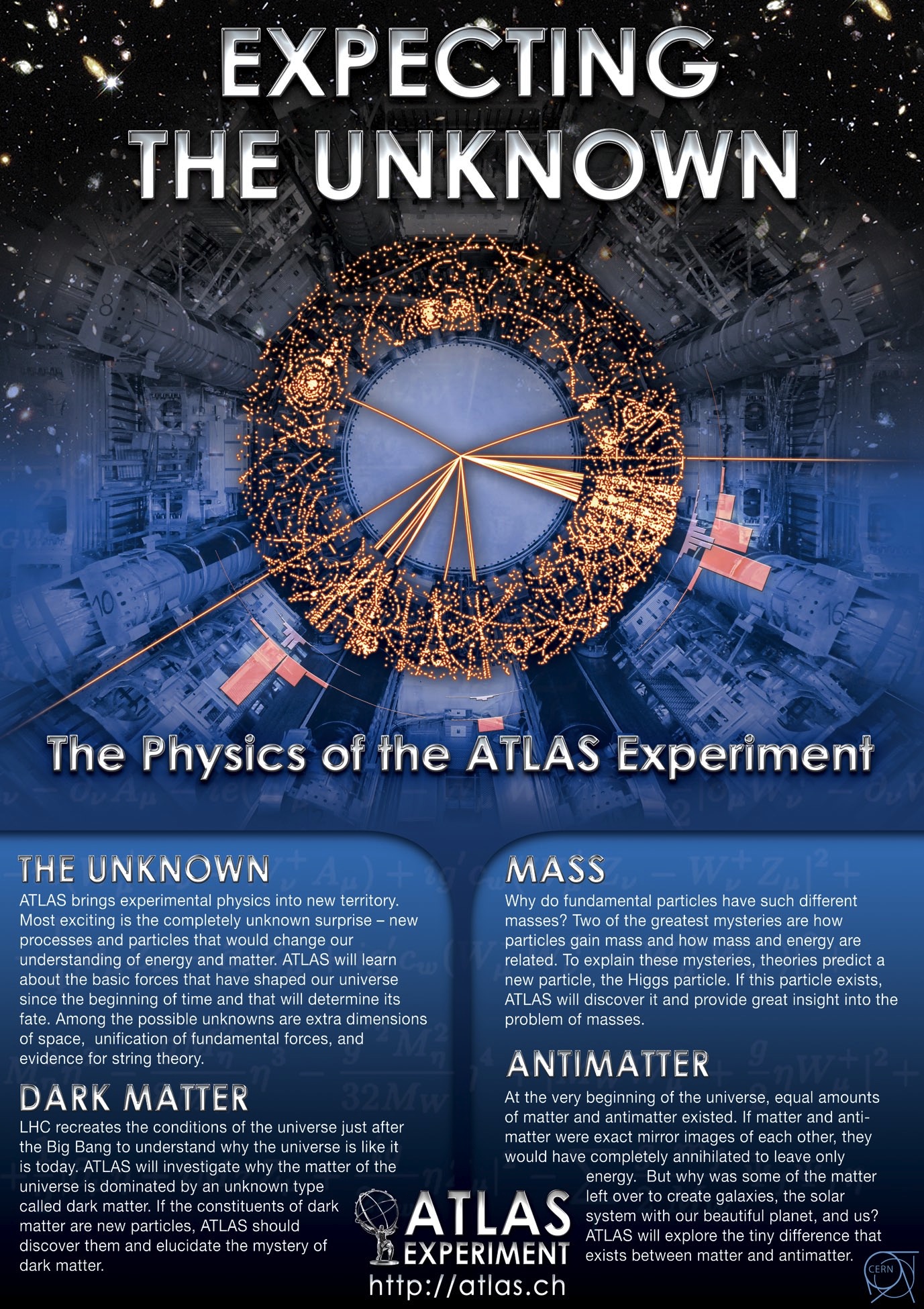 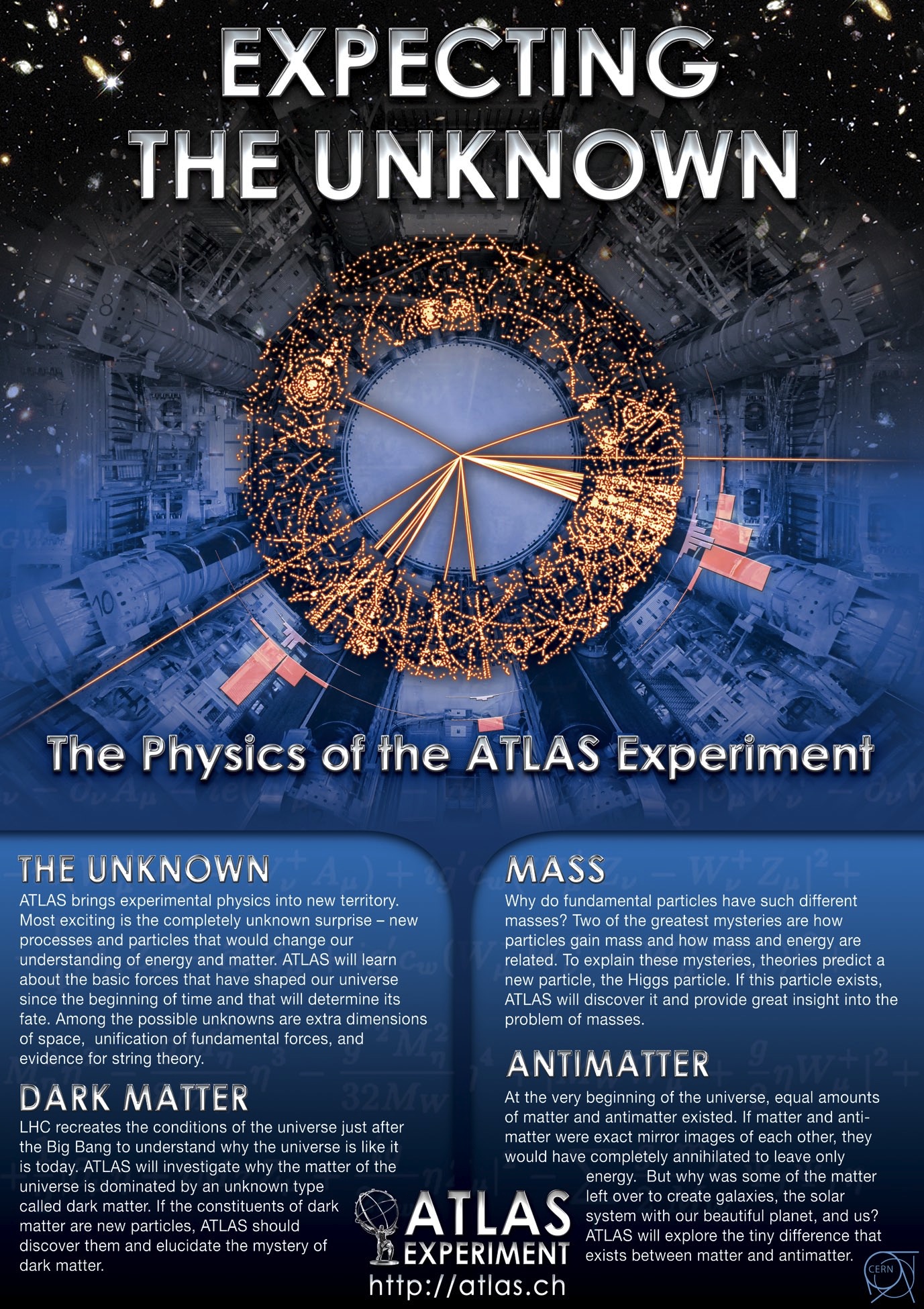 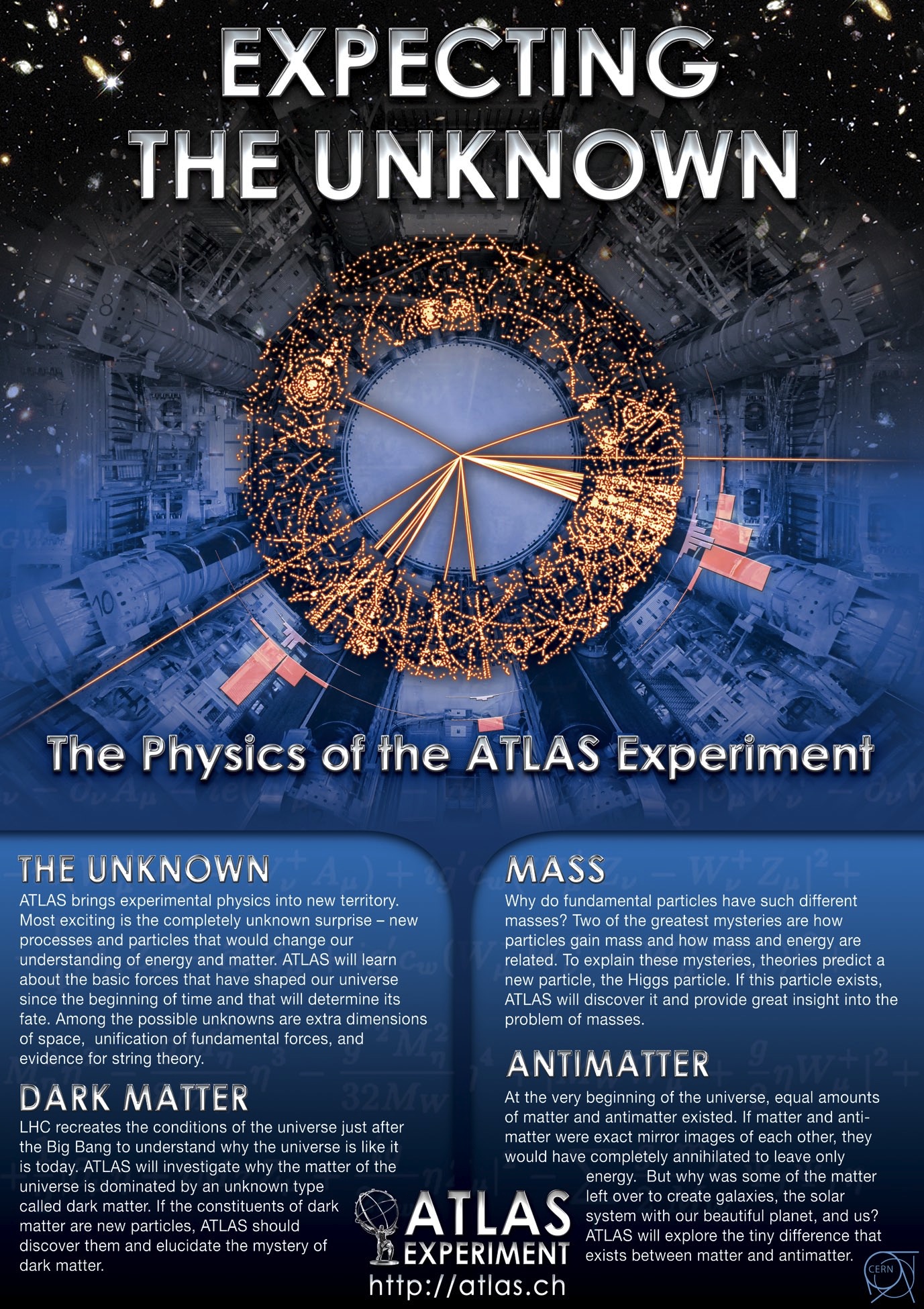 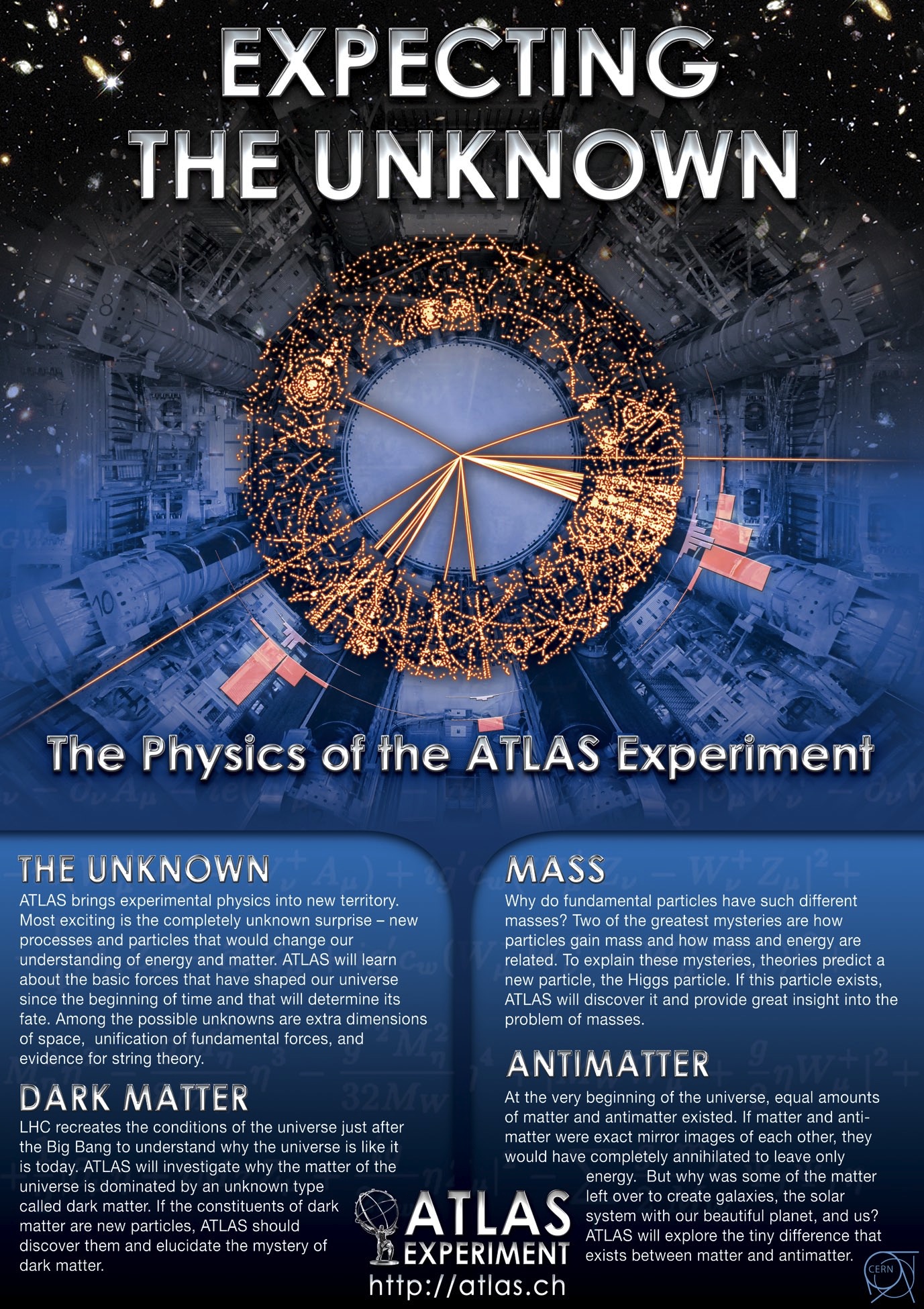 LHC 
Analysis and Physics
R+D and Upgrade
Max Klein   -  for the dauntless ATLAS Group  - Liverpool 12.12.2014
new
Leading RolesLiverpool ATLAS in 2014
A Affolder: Strip Tracker Upgrade Convenor, Upgrade (and UK) Strip Module Convenor 
P Allport: Upgrade Coordinator, Executive Board    
S Burdin: UK Upgrade Pixel Module Deputy Convenor
G Casse: Upgrade Sensor Procurement Group    
P Dervan: UK Irradiation Coordination
M D'Onofrio: SUSY and now Physics Modelling Group Convenor
C Gwilliam: Physics Validation Convenor   
H Hayward: Upgrade Tracker Simulation   Convenor, UK Super-symmetry & Exotics Convenor
T Jones: Strip Module Mechanical Support Convenor, UK Upgrade Strip Stave Assembly Convenor      
M Klein: Team Leader, Collaboration Board
U Klein: Advisory Board to Chair of the Collaboration Board, LPCC Contact
J Kretzschmar:  W,Z Working Group Convenor, Standard Model Working Group Convenor     
P Laycock: Analysis Software Group Convenor,  Data Preparation Coordinator    
A Mehta: Heavy Quark Higgs Group Convenor, Analysis Release Coordinator    
 J Vossebeld:  UK Silicon Tracker  Project Leader

A.Greenall  Hybrid electronis
I Tsurin  Chip and electronics design              in 2016 the group will have 4 PhD students and no postdoc
What is leadership?
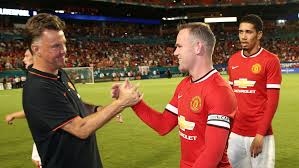 And who can score alone?
ATLAS Hardware
ITk in next 10 years : The BIG picture
2015
2017
2019
2021
2022
2023
2014
2016
2018
2020
CB
Endorse
Pixel TDR
2017-2019
Preproduction
2-3 Years Pixel Production
ITk-IDR
APR-OCT
PIXEL
UCG, LHCC, 
Pixel-MOU, RRB
Integration
UCG, LHCC, 
Strip-MOU, RRB
ITk Commission
on Surface 2023
STRIP
Re-cost ITk
ITk-Kick off
EB Approval
Strips TDR
2016-2018
Preproduction
3-4 Year Strip Production
YR=1
8
9
4
5
6
7
2
3
10
CB= collaboration board, EB=executive board, IMOU=interim memorandum of understanding, UCG=upgrade cost group, RRB= Resources review board, IDR=initial design review (internal), TDR=technical design report (external)
S. McMahon : IDR Schedule Cost and Organisation
6
Reference Layout of the new Si Tracker
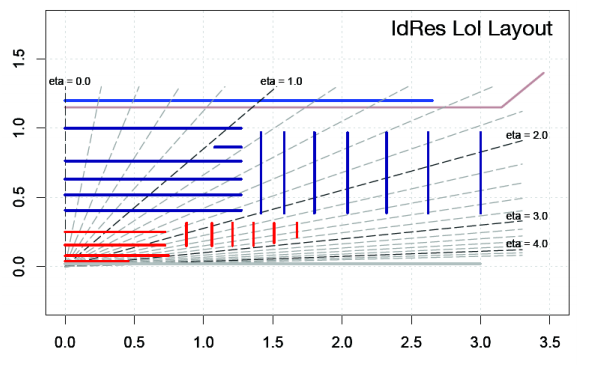 Tentatively the UK does:

half the barrel strips
 (128SS+108LS staves 
   = 6136 modules total)
 one pixel end cap
  (1250 modules in 25 rings)

Liverpool: the leading centre
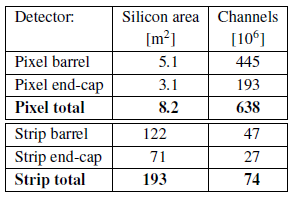 Four major considerations will lead to new layout:
                      (Helen co-coordinator of the layout simulation)
Physics:   Extension to larger rapidity for VBF Higgs
Pile-up:   Reconstruction efficiency
Services: Rings instead of Disks
Cost:        Review in October 2015
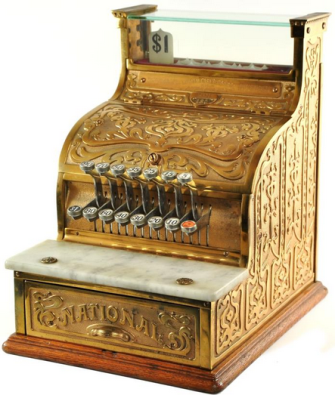 Pixel - Mechanics
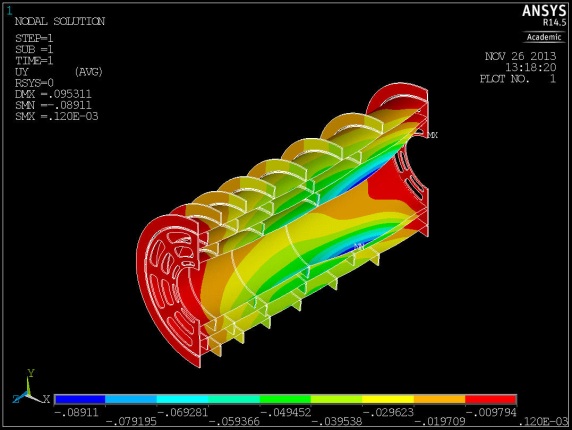 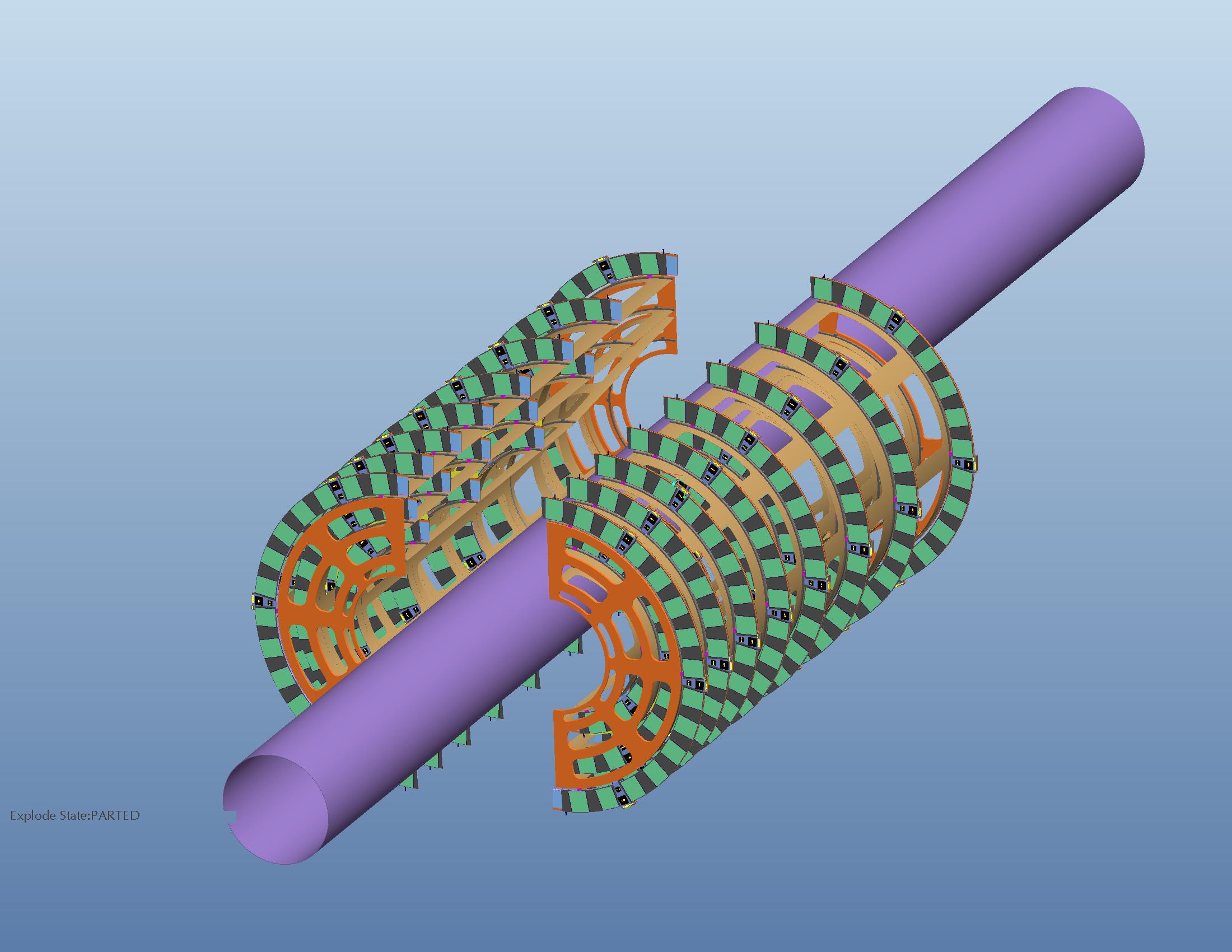 Petal design studies. Manufacturing and thermal difficulties lead to ring design


Presently: CAD modelling of ring layout, engineering of rings and end-cap support
S.Burdin, T.Jones, P.Dervan, H.Hayward, N.Readioff, P.Sutcliffe,  Workshop
Pixel Sensors
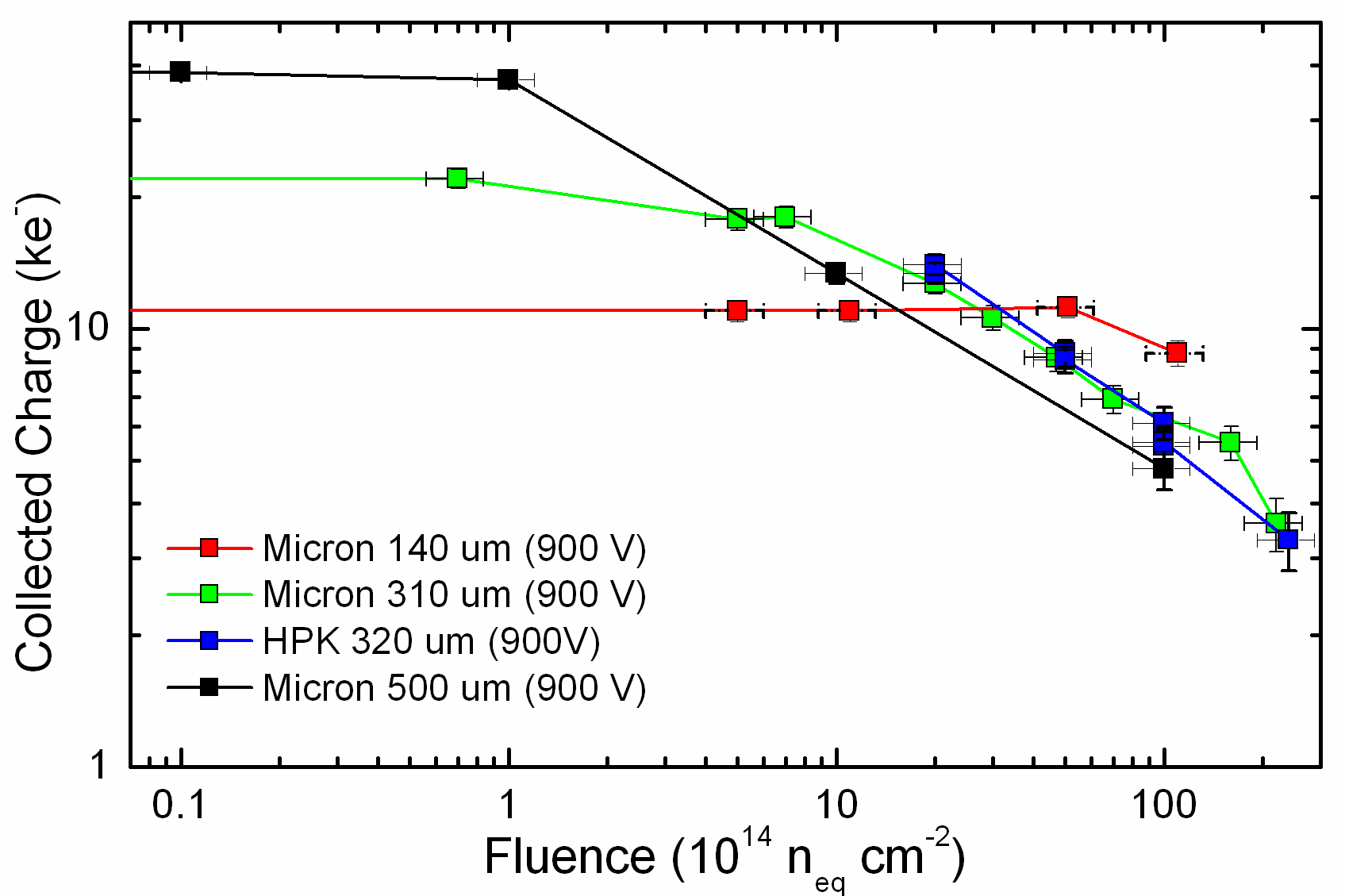 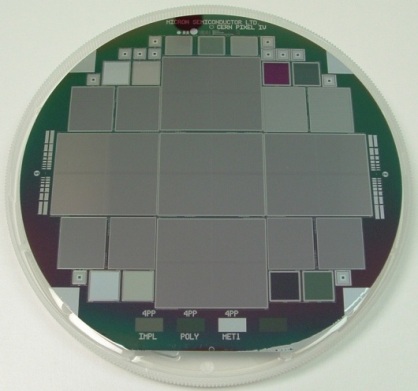 4x4cm sensors (n-in-p) 150mm diameter
Geometry variations for FE-14 r/o ASIC
Mask sets for high voltage performance,
reduced edges, various sensor thickness,
pixel sizes and assemblies. Beam tests
Bias to almost 1kV;  
New p type Si radiation studies
up to 2 1016 n/cm2 and 1 Grad
Thinner sensor superior at high dose
(classic e gain is 20k electrons)
Affolder, Burdin, Carrol, Casse, Dervan, Forsaw, Milovanovic, Tsurin, Wormald
Pixel Test Beam Results
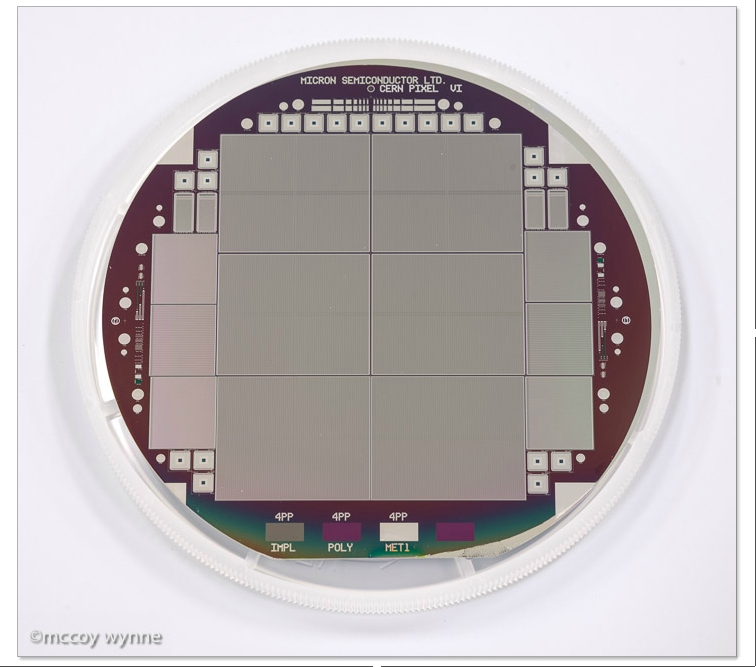 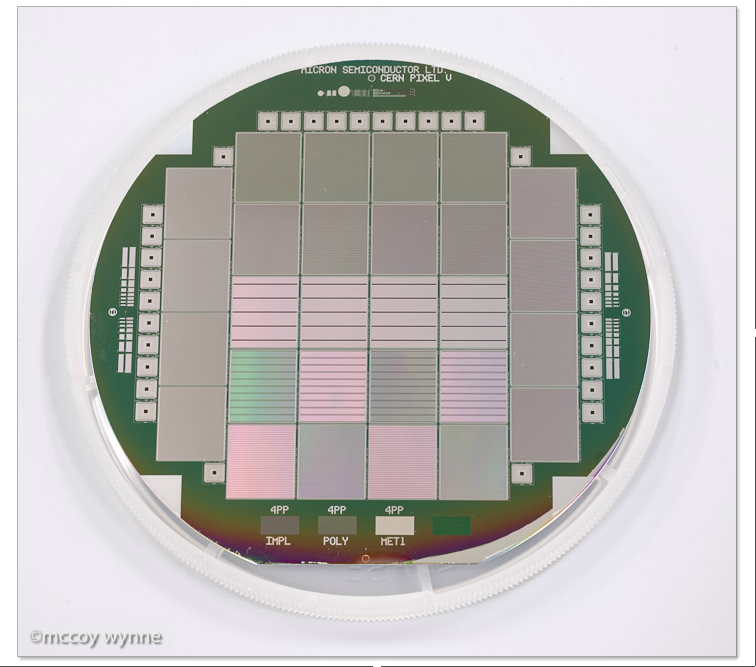 Succesful beam test of  CPV, first with punch though bias. Stable to -40C, dedicated coolbox. Promising
noise performance with AC readout. Efficiency
Restored with few 100 V bias after irradiation
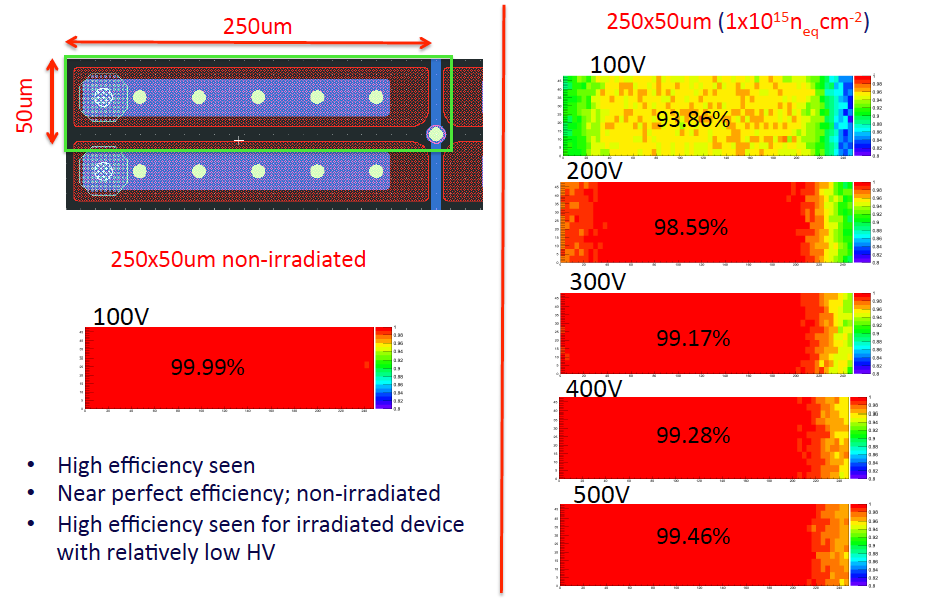 Burdin, Casse, Dervan Forshaw, Milanovic, Tsurin, Wonsak, Workshop
Strip  Sensors
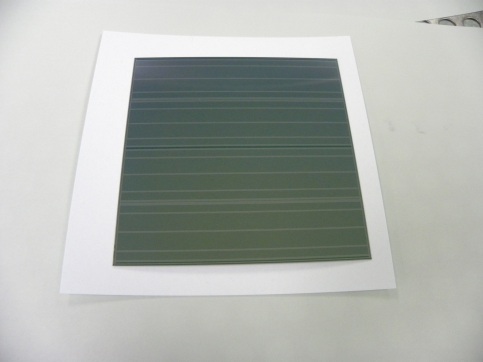 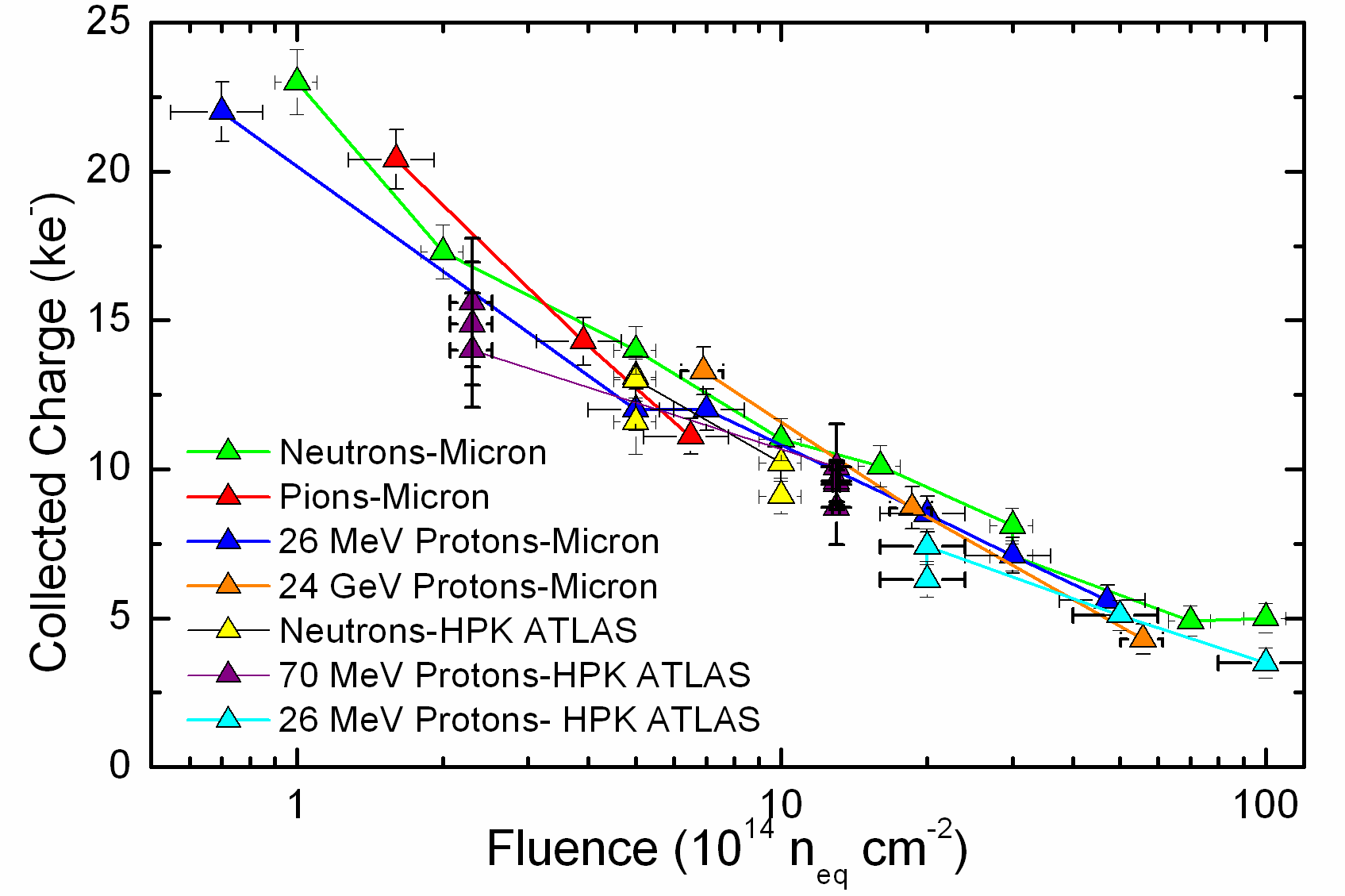 n-in-p baseline technology
4 rows of 2.4cm long strips 
with pitch of 74.5μm
Adapted to new 256 ABC130 ASIC

Hamamatsu  but need 190m2

- e2v (too low break down voltage)
- Infineon? 8” 300μm ?
Strips expected to get 2 1015n/cm2, i.e.
an order of magnitude less than pixels
Affolder, Allport, Casse, Dervan, Tsurin, LDSC
Strip Hybrids, Modules, Staves
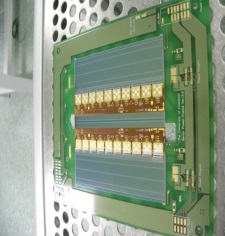 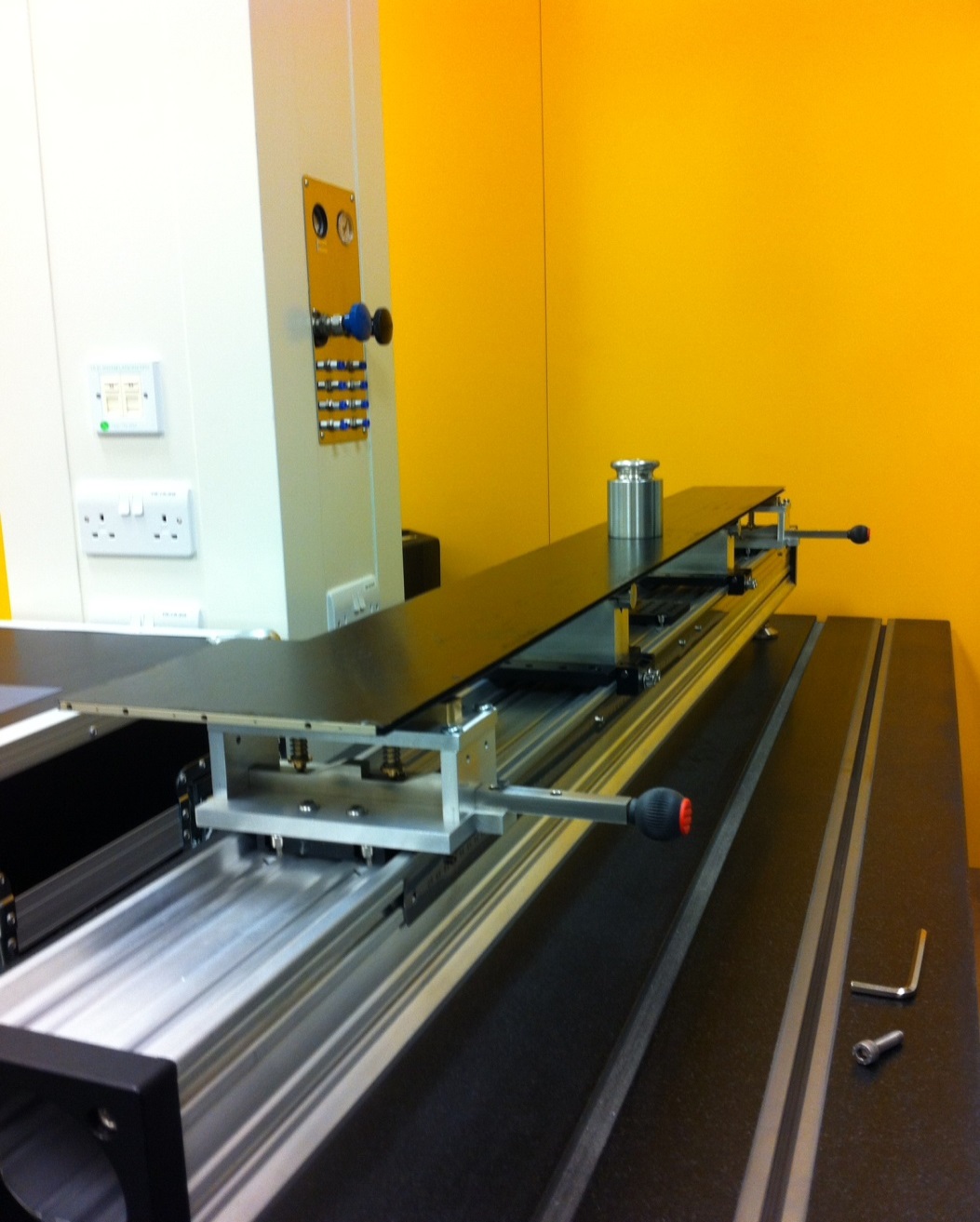 old 2*10 250nm hybrid
All designs for the hybrids, modules and tooling for barrel and end-cap are Liverpool’s!
Kapton multi-layer hybrid glued to sensor, 8 circuits laminated to rigid FG4 carrier
1*10 columns; Powering DC-DC;  4-row bonding demonstrated to be feasible…
Affolder, Caroll, Greenall, Jones, Powell, Sutcliffe, Whitley, Wormald, Workshop
Future Involvement in Si Tracker Upgrade*)
Physics Programme
Detector and Layout Simulation

Strips: Sensor QA, Hybrid and Module Assembly, 
            Stave Core Assembly, Module-to-Stave Assembly





Pixels: Sensor QA, Hybrid QA, Module Assembly
             Carbon Fibre Shells, Assembly of Rings and one End Cap
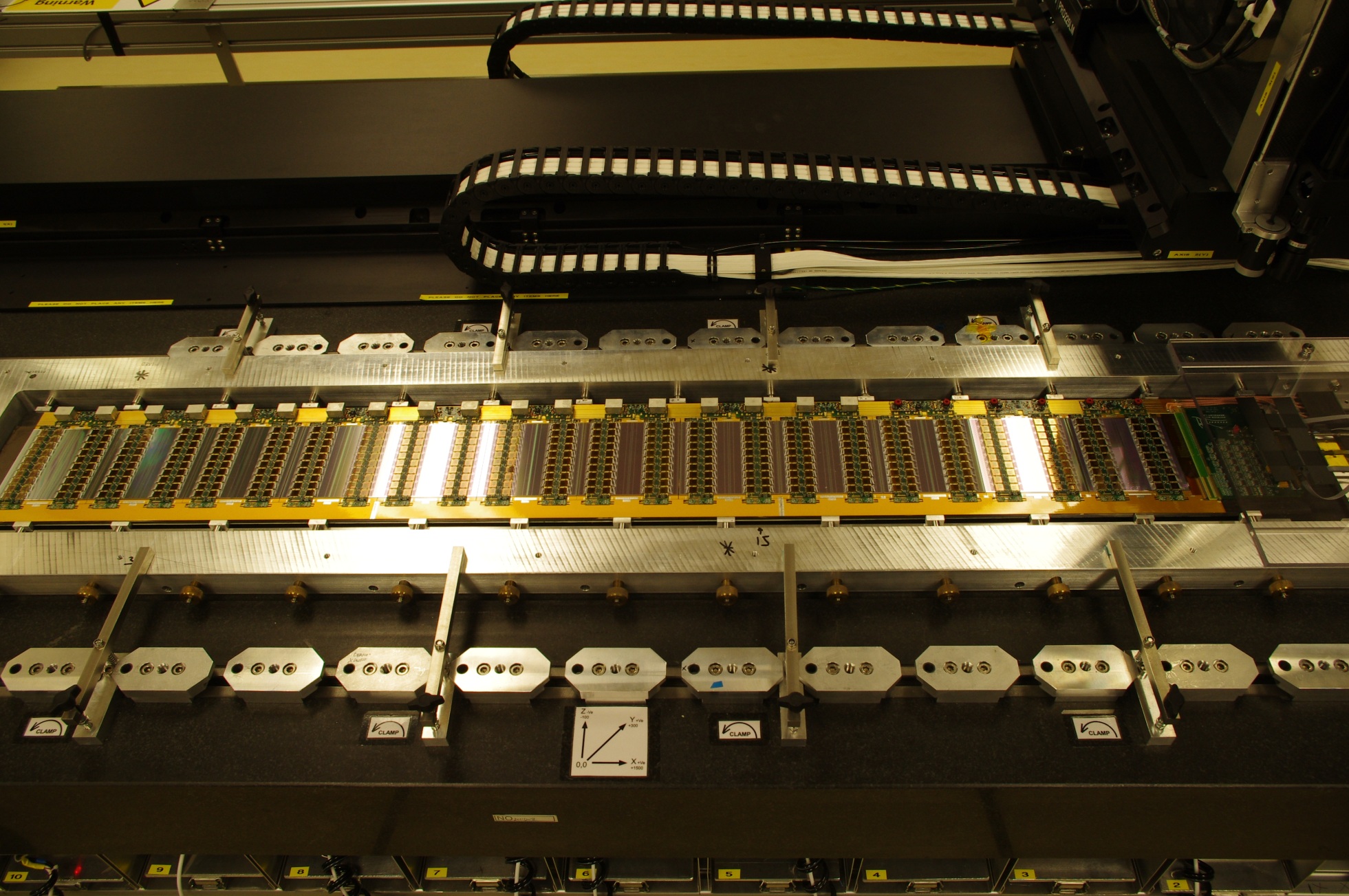 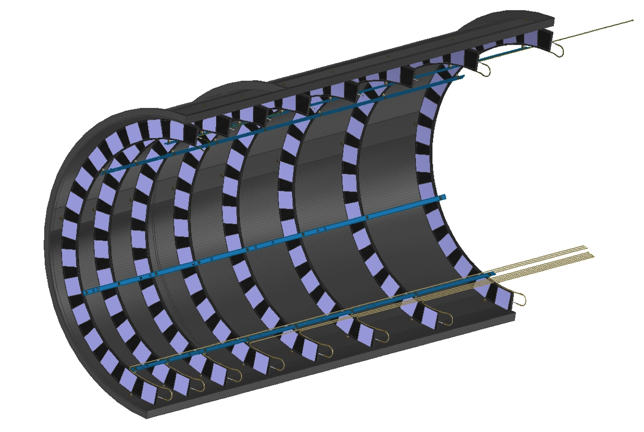 *) Coseners house 26.11.
and RG 2015, yet:
subject to intra- 
and international 
negotiations
and developments
The whole Liverpool Silicon  team, its base and the so-called academics
backup
Institute Involvement
Pixel Detector
Module Production
Mechanics & Macro Assembly
15
[Speaker Notes: This is derived from an internal document, working on an area does not mean planning to do so exclusively]
Module Assembly & QA
Strip Detector
Stave Core Assembly
Module Mounting and QA
Strip Detector
Mechanics & Services
17
Power and DAQ
17